Castles
Mrs Brown • Art ®
Pencil
Oil Pastell
Watercolor paint


First make the towers!

Squares/Rectangles

Triangles.

Lines

Details: flags/windows

Texture/Bricks
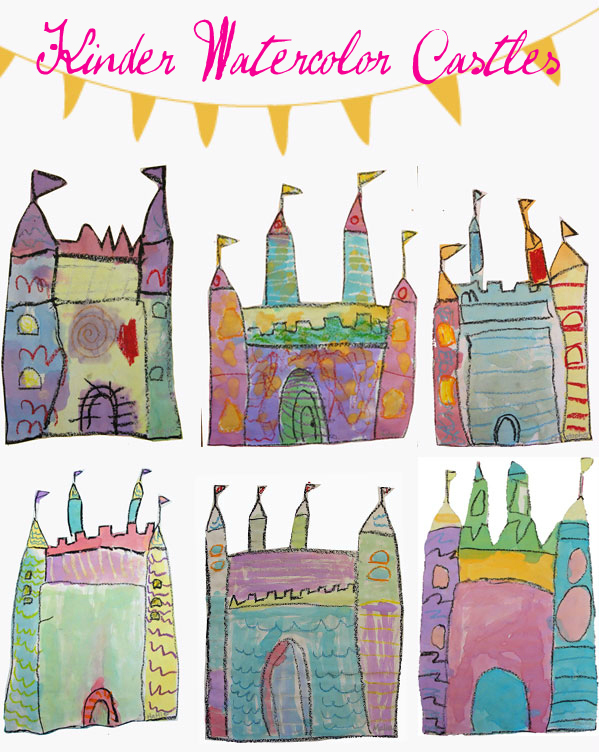 Objective: Create a castles that show an understanding of texture, pattern, and watercolor resist techniques